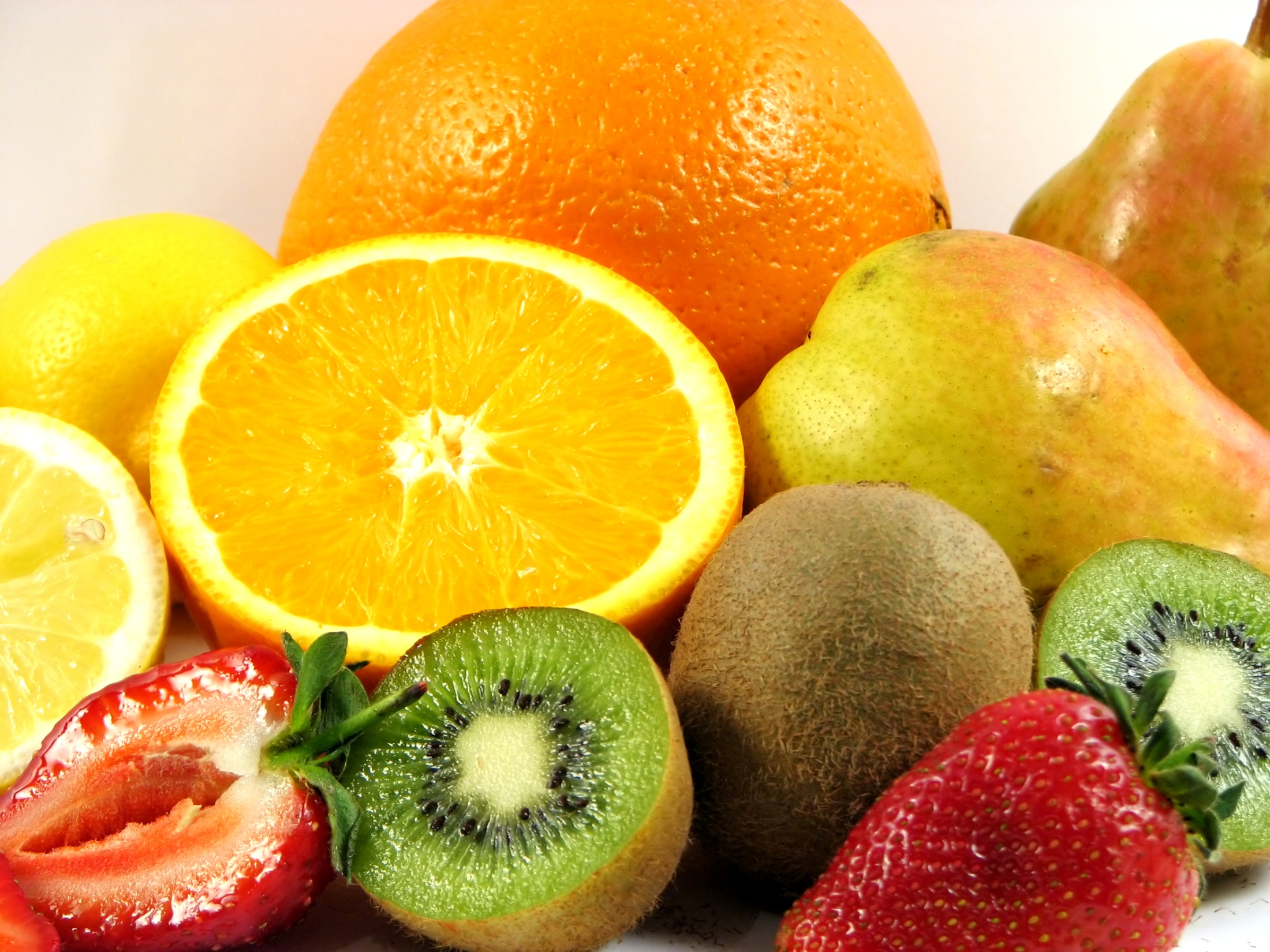 Вас приветствует команда«ВИТАМИНКИ»
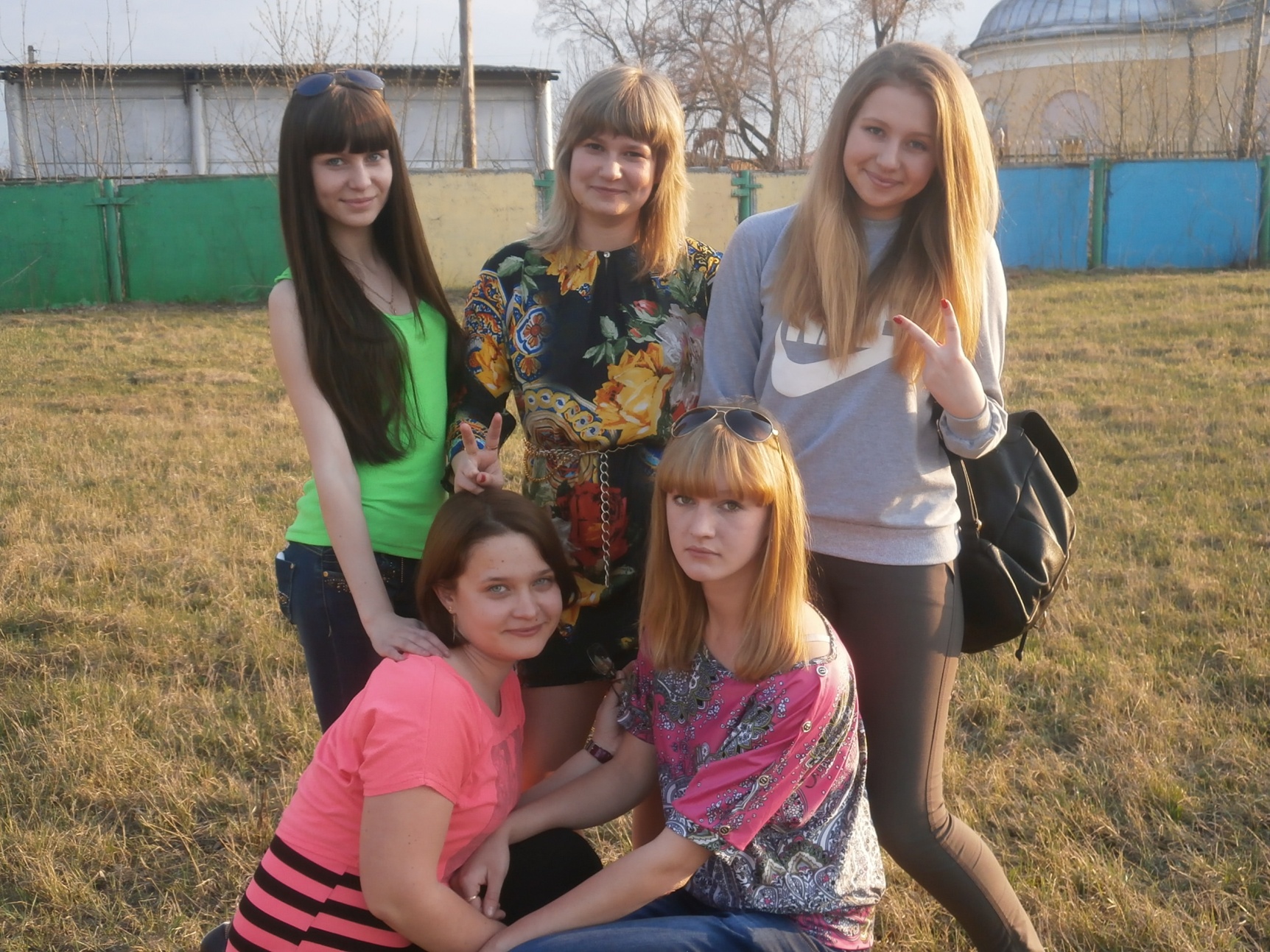 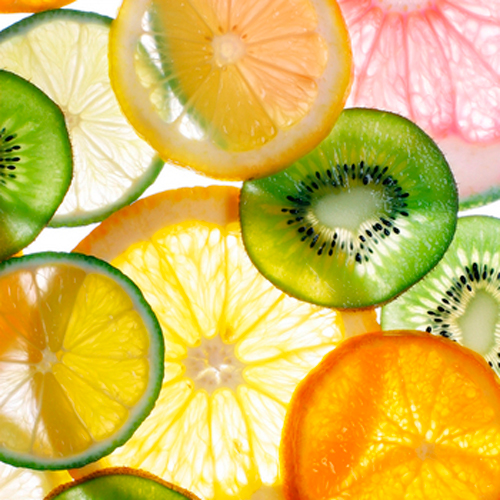 Состав команды:
Андреева Любовь
Белоусова Дарья
Лытаева Кристина
Никитина Карина
Терентьева Анастасия
Витамин А:
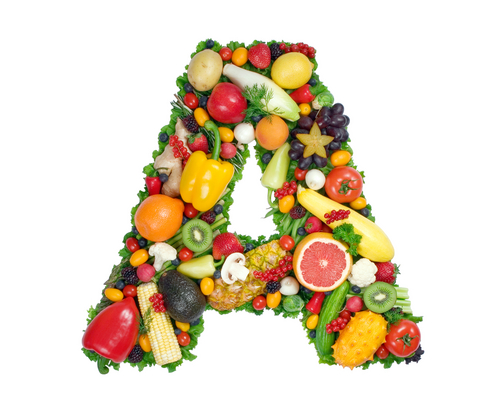 Витамин А выполняет множество биохимически важных функций в организме человека и животных. Является компонентом  основного зрительного пигмента. Витамин стимулирует рост и развитие. Так же является структурным компонентом клеточных мембран.
Витамин B:
Важную роль играет в обеспечении зрительных функций, нормального состояния кожи и слизистых оболочек, синтезе гемоглобина.
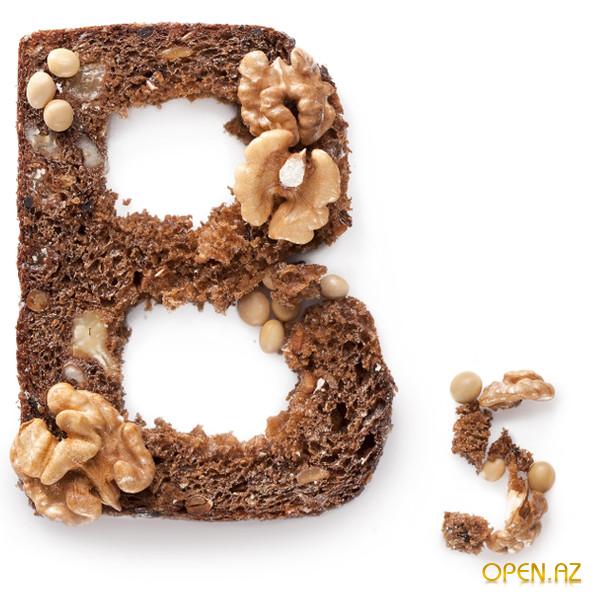 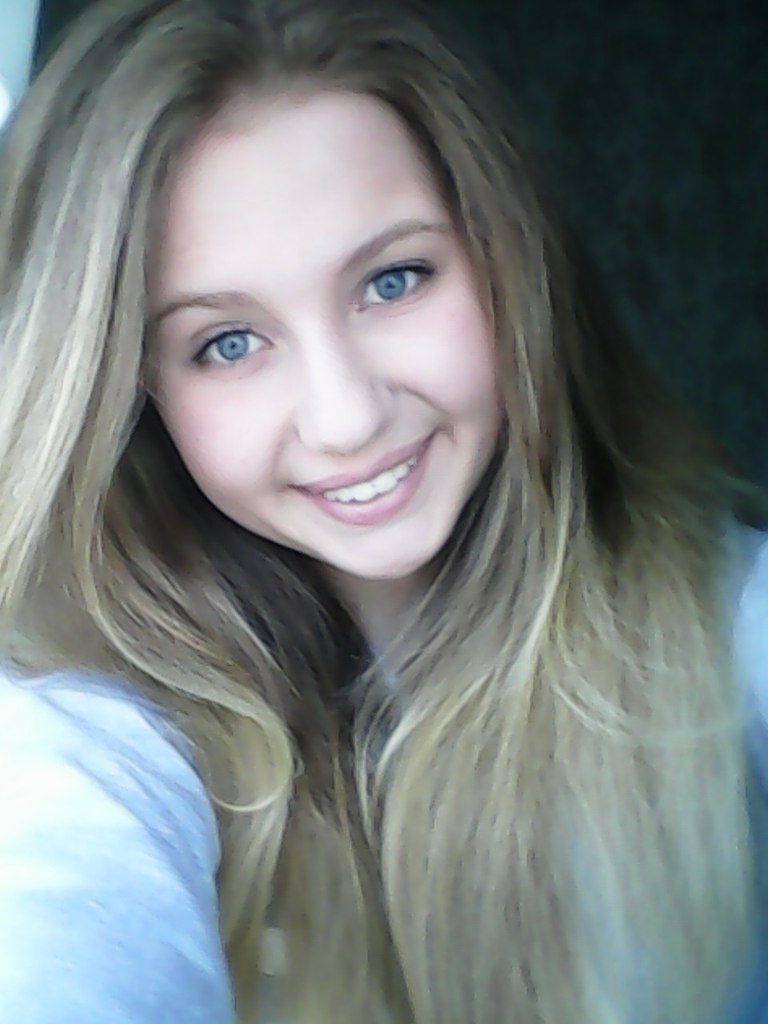 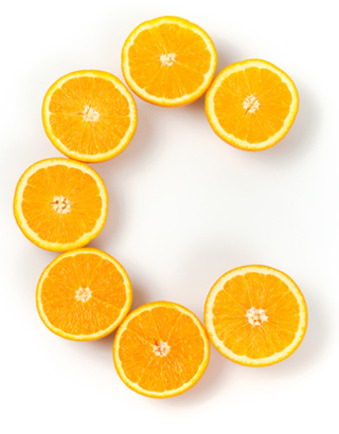 Витамин С
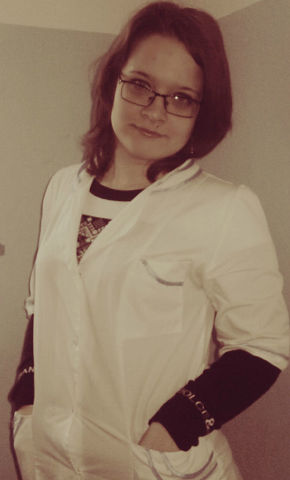 Витамин С участвует в синтезе коллагена – важного структурного компонента кожи, кровеносных сосудов, сухожилий, связок и костей. Играет важную роль в образовании нейромедиатора норадреналина.
Витамин D
Витамины группы D являются незаменимой частью пищевого рациона человека. Обеспечение всасывания кальция и фосфора из продуктов питания в тонком кишечнике.
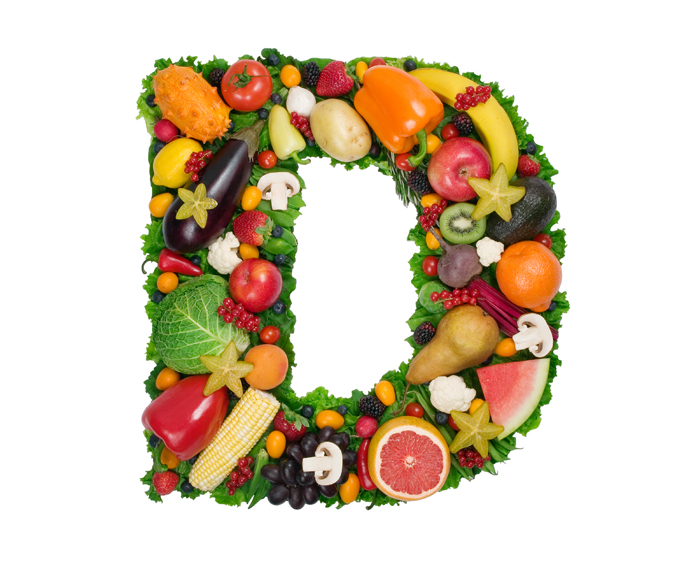 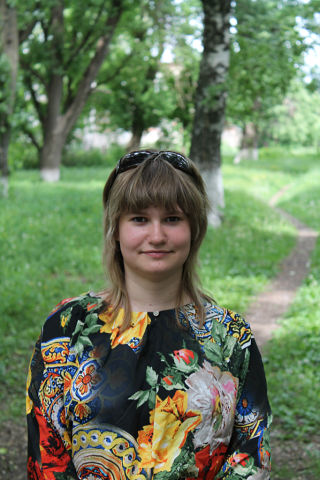 Витамин Е
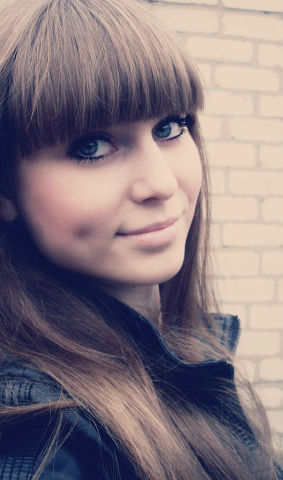 Участвует в процессах размножения млекопитающих, является хорошим иммуномодулятором и антиоксидантом.
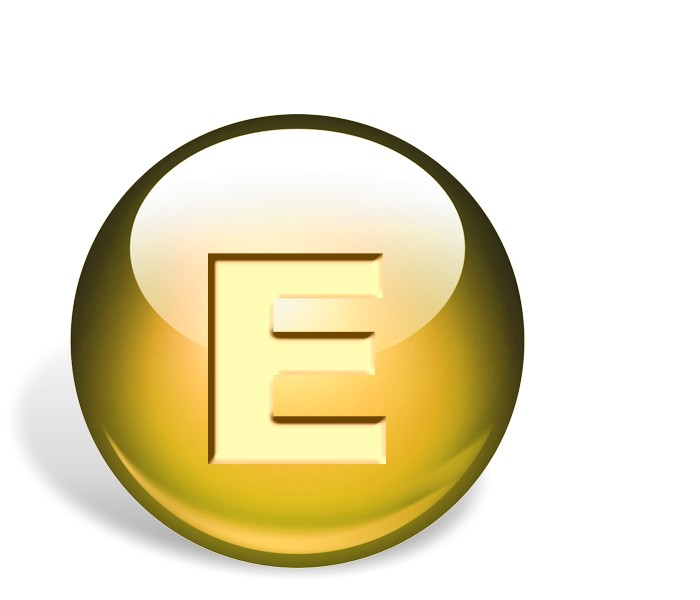 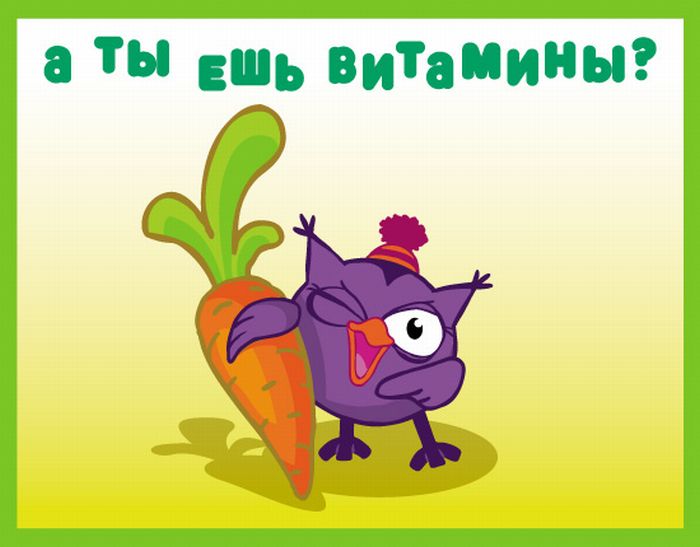 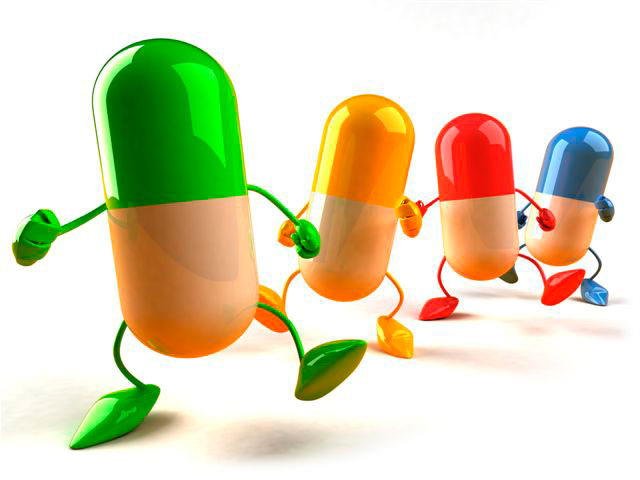 С уважением, ваши Витаминки!